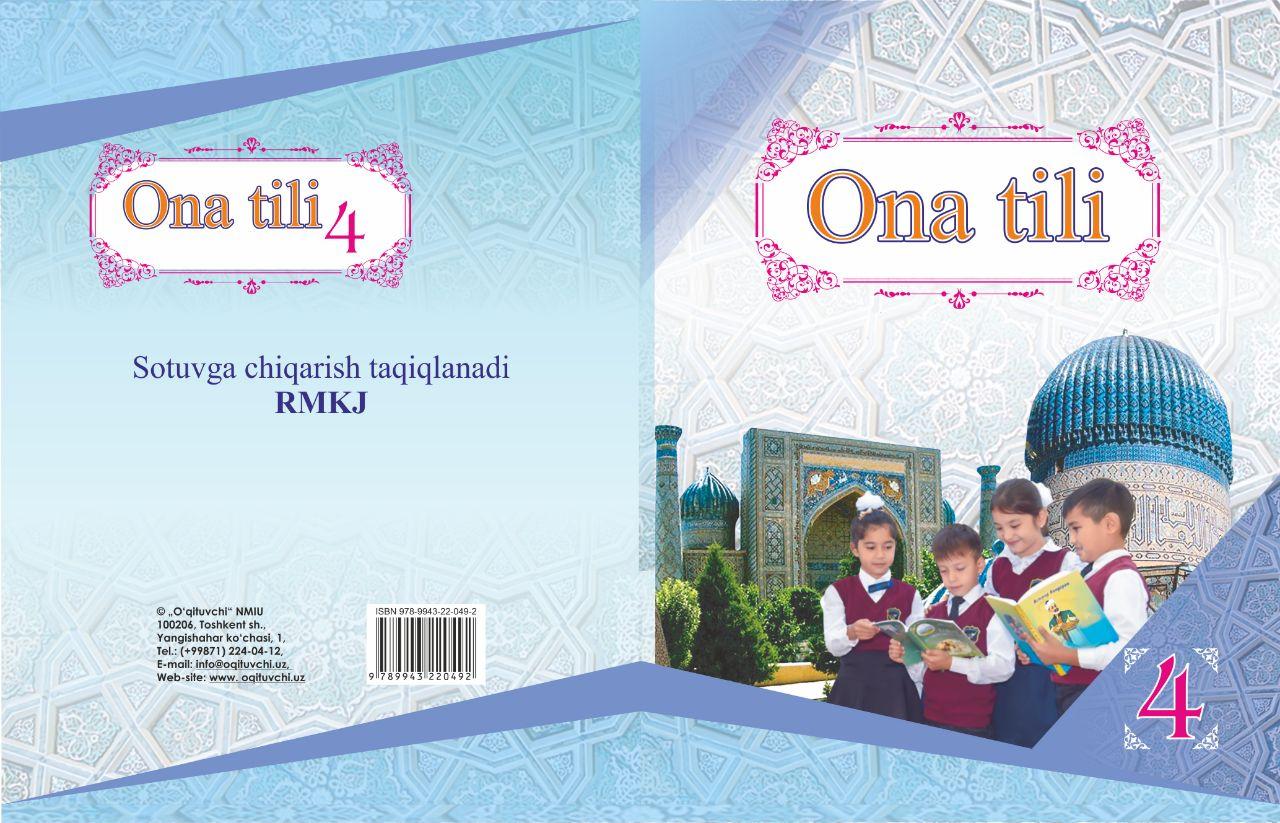 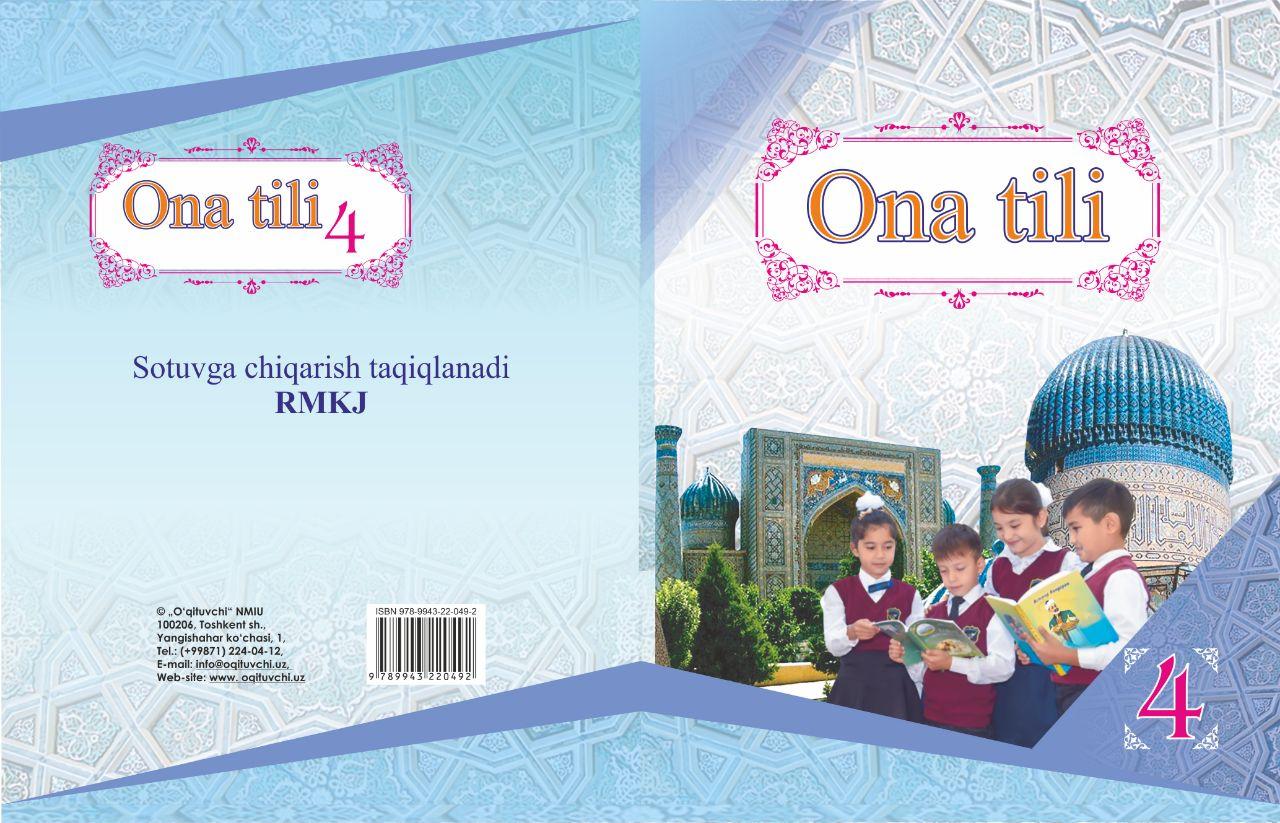 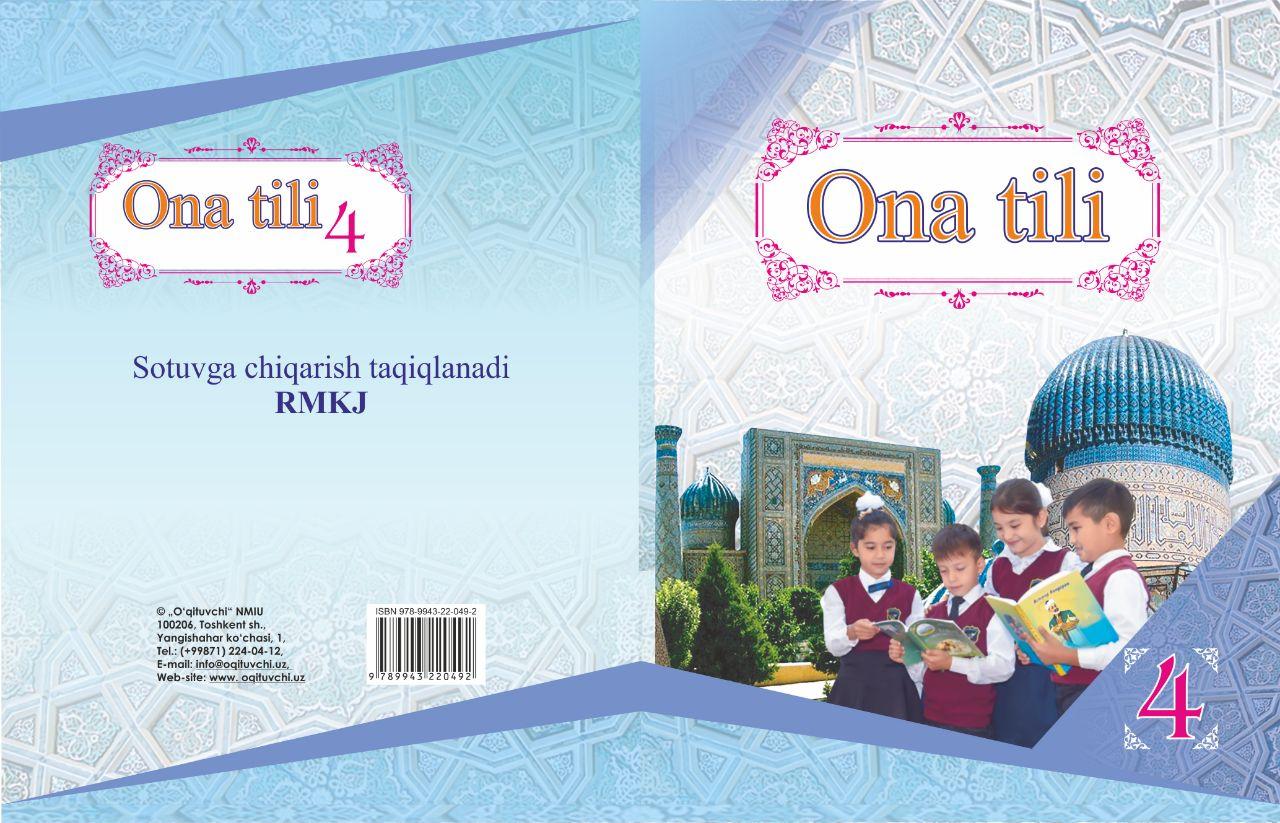 4
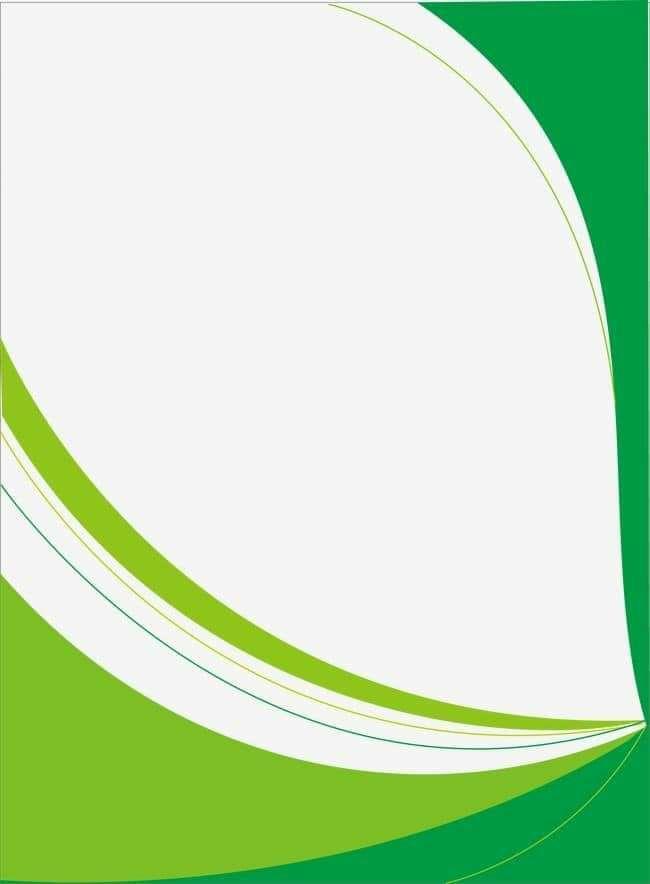 Mavzu: Kishilik olmoshlarining kelishik qo‘shimchalari bilan qo‘llanishi
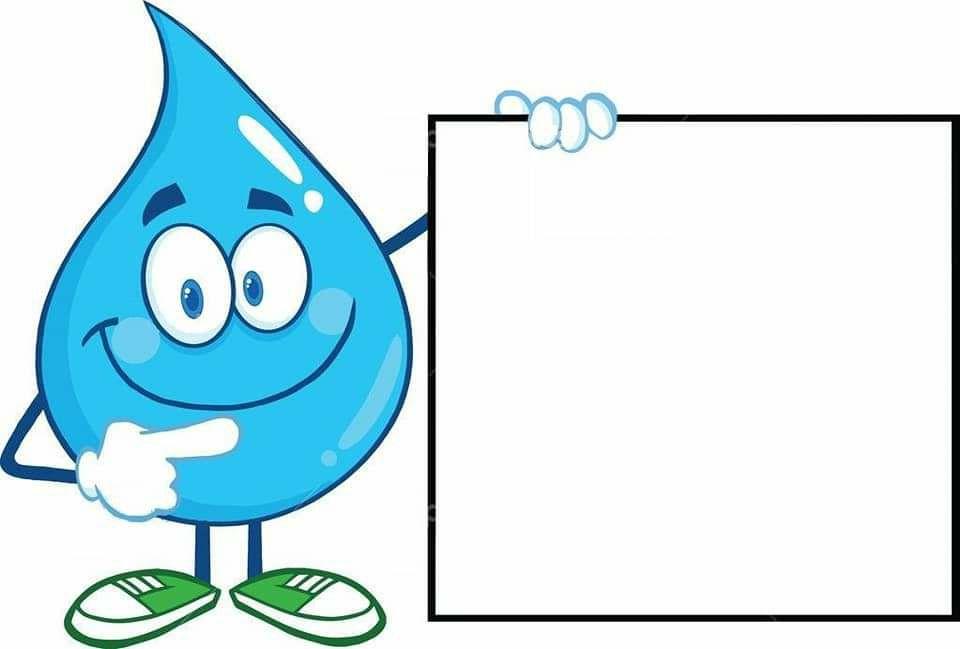 260 - 262-mashqlar
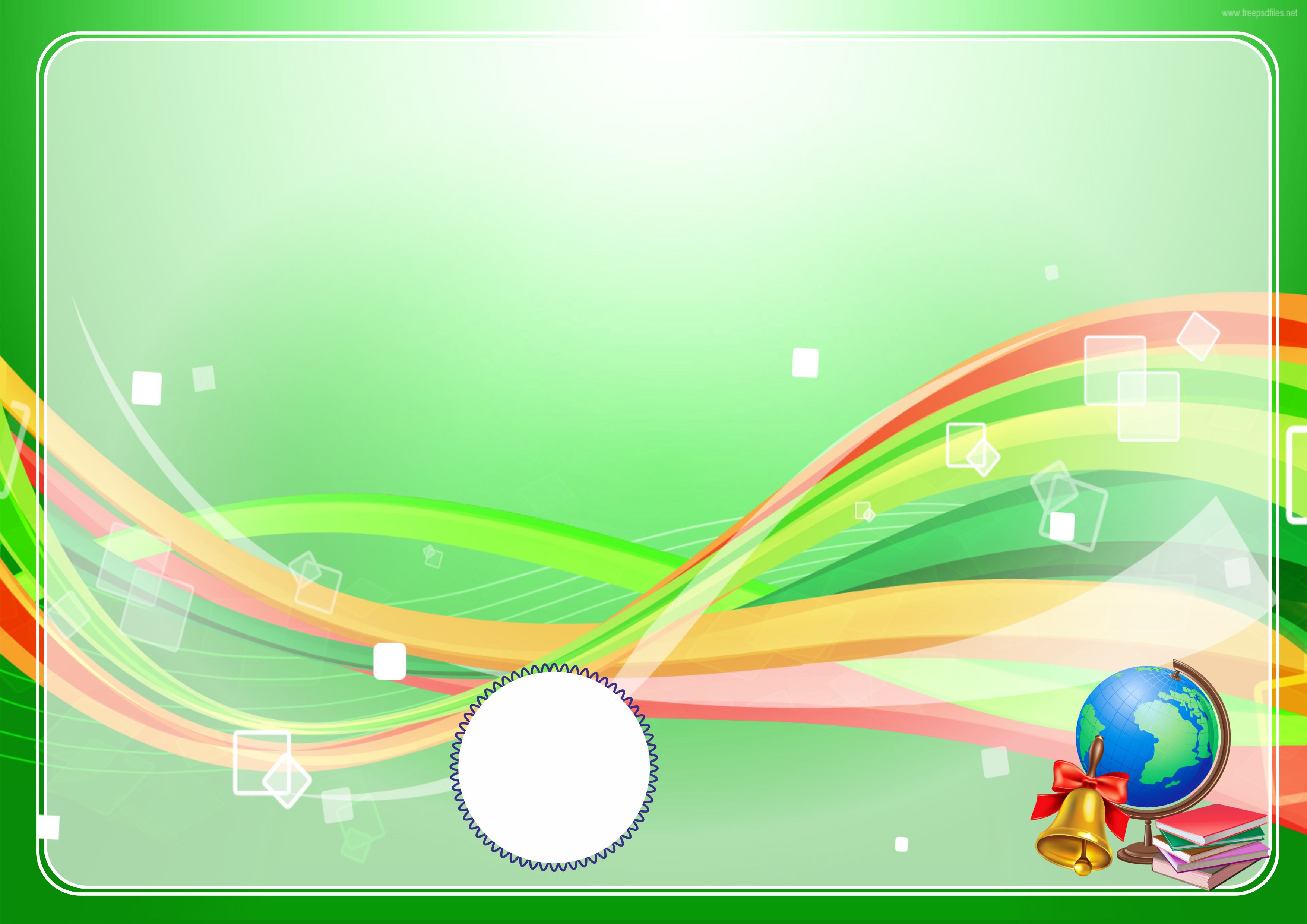 Mustaqil topshiriq
259-mashq. Quyida berilgan xat namunasini o‘qing. Undan foydalanib, yaqin kishingizga xat yozing.
Hurmatli do‘stim, Komil!
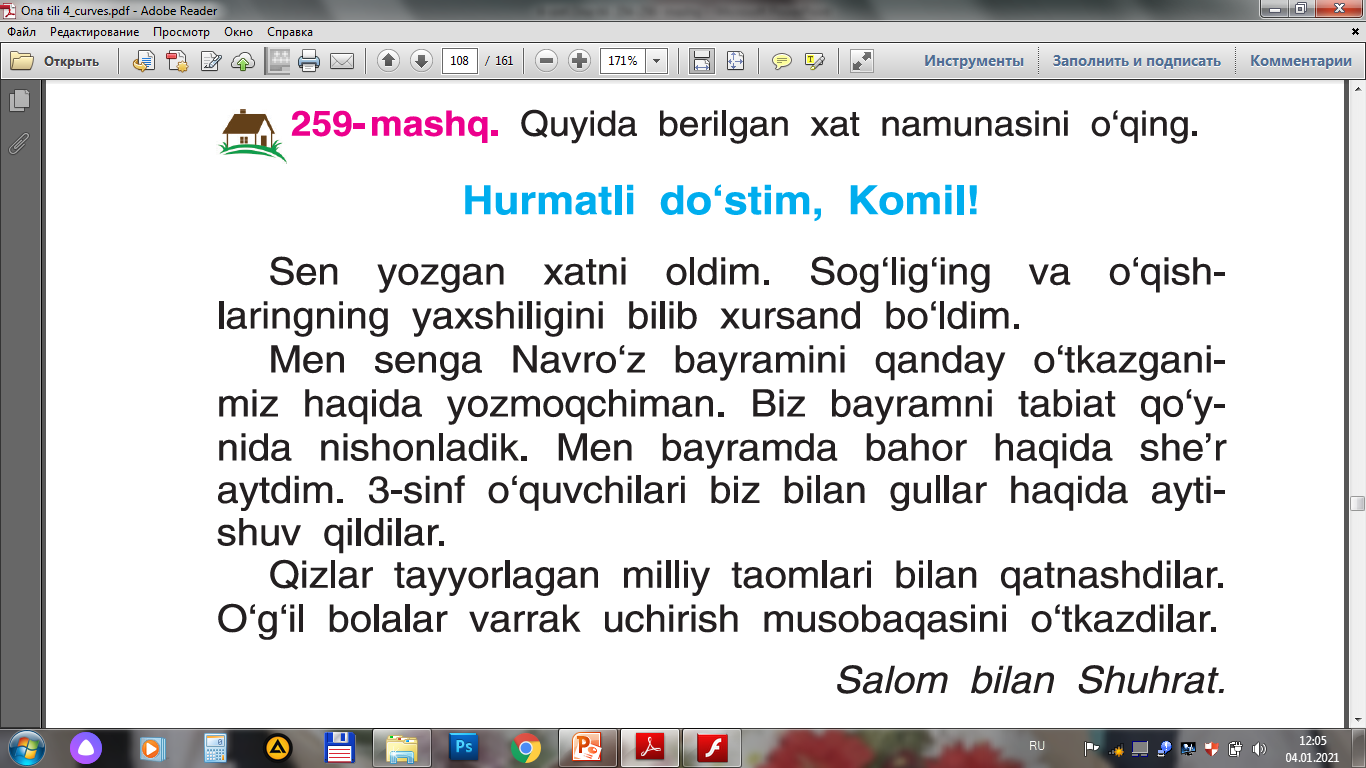 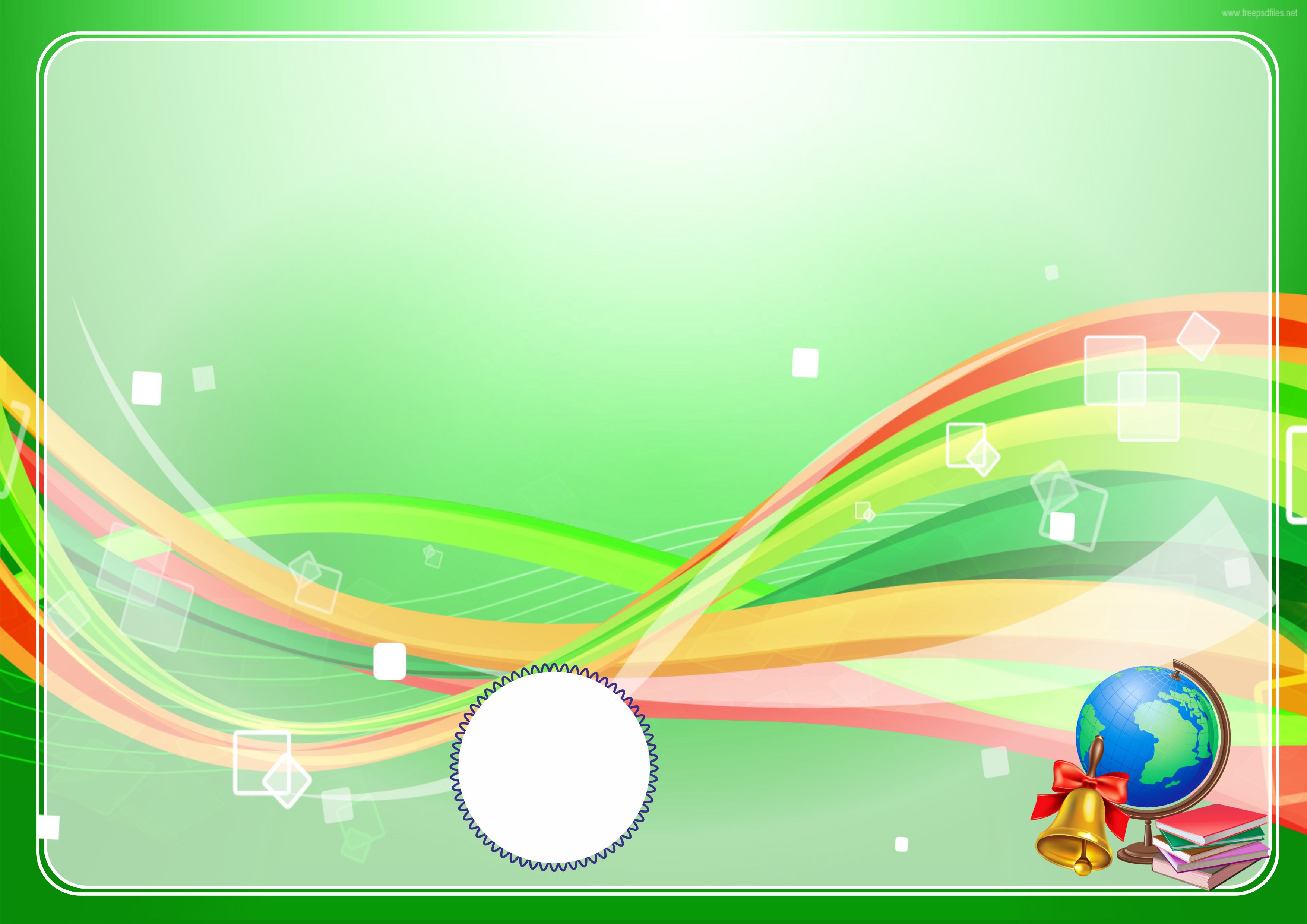 Mustaqil topshiriq
259-mashq.
Hurmatli mehribon, USTOZIM !
Sizni tez-tez eslab turaman. Menga bergan ta’lim-tarbiyangiz tufayli men hozirda o‘qituvchi bo‘lib yosh avlodga bilim berib kelmoqdaman. Olgan saboqlarim asosida sizdek ustoz bo‘lishga harakat qilyapman. Mening sizdek ustozim borligidan faxrlanaman. Doim bizning va farzandlaringiz baxtiga sog‘-salomat bo‘lib, shogirdlar ardog‘ida bo‘ling.
Cheksiz hurmat bilan shogirdingiz Mashrabxon.
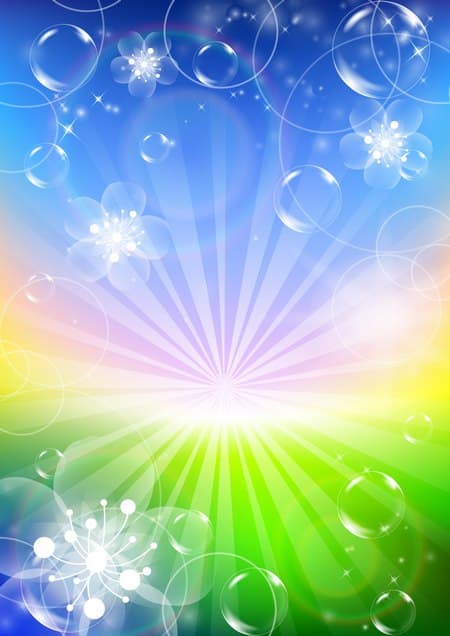 Husnixat daqiqasi
Gapni o‘qing va husnixat bilan yozing.
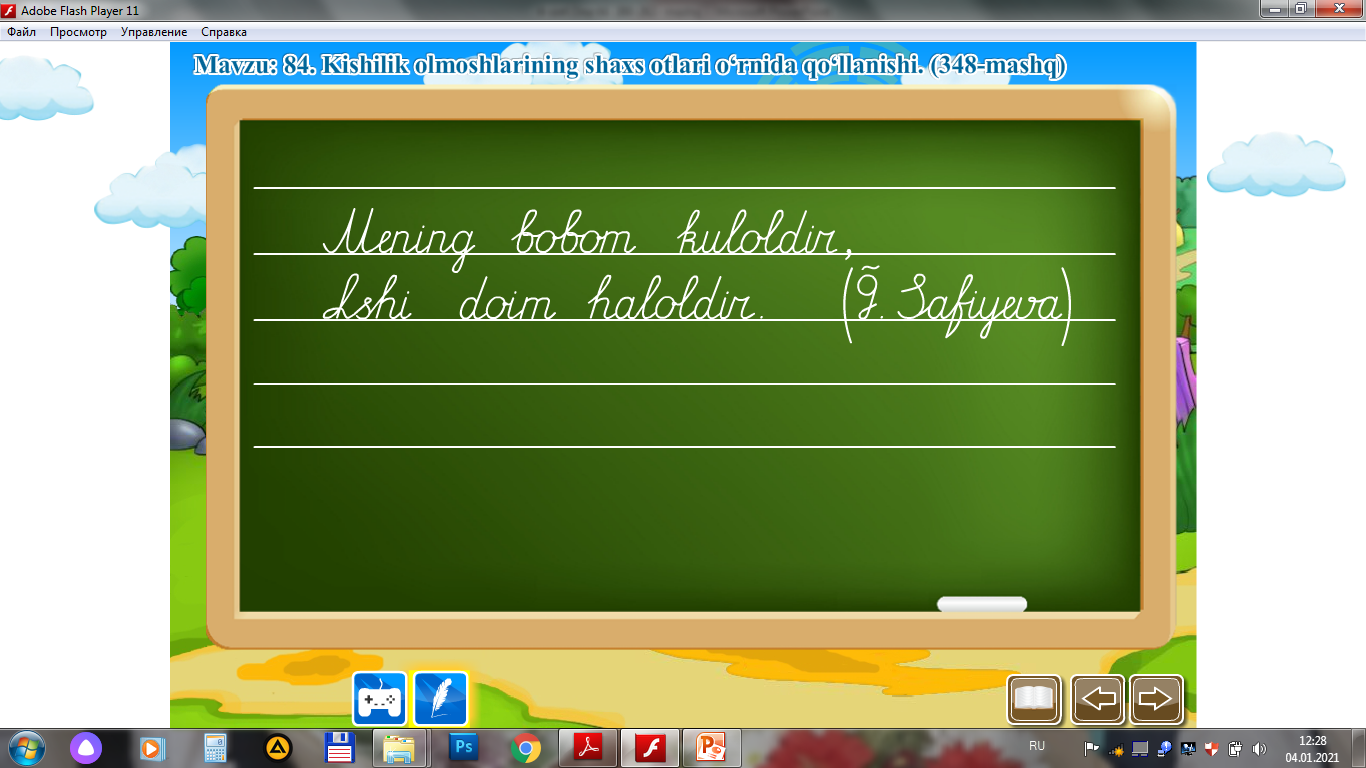 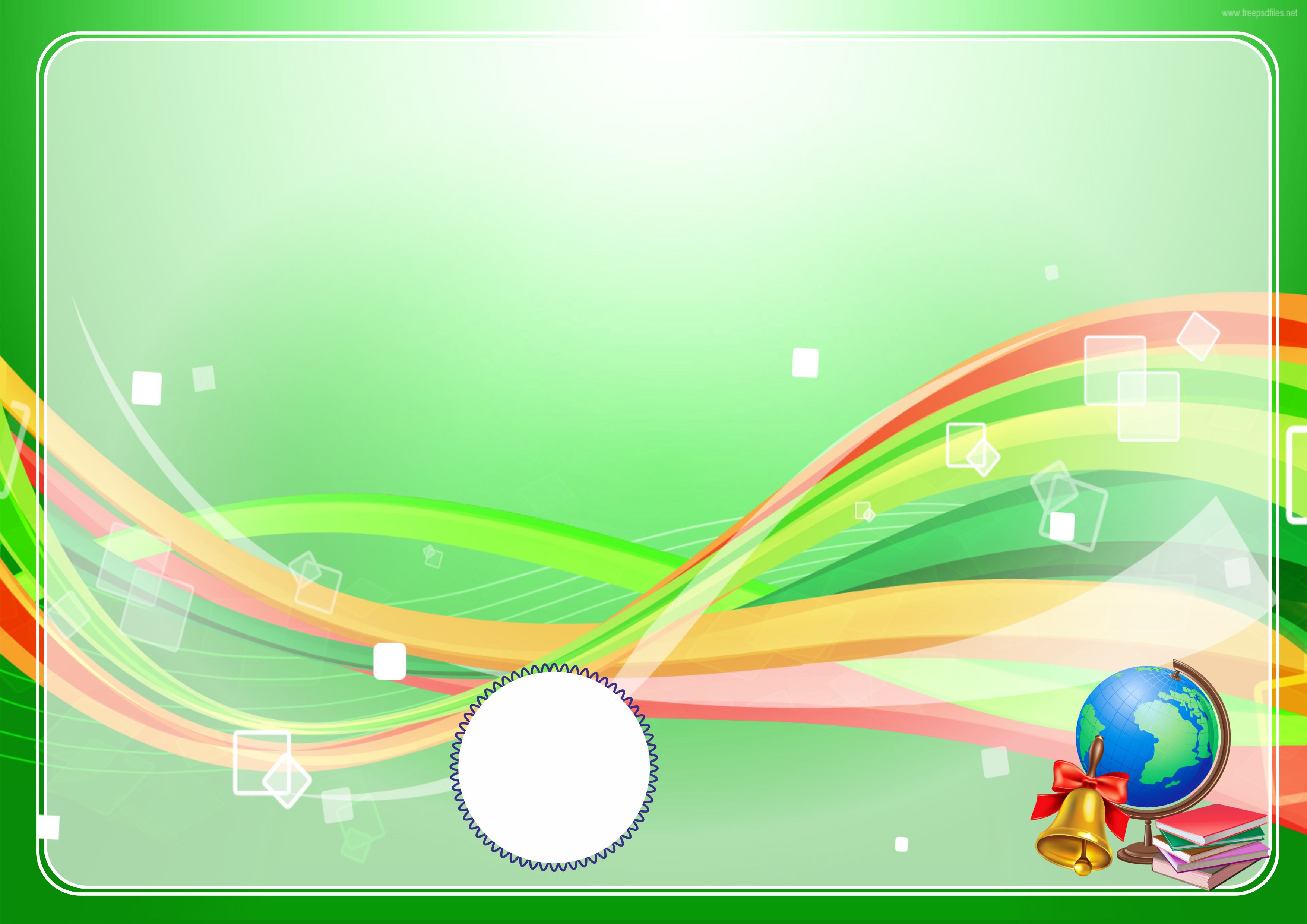 260-mashq. O‘z fikringizni bayon qiling.
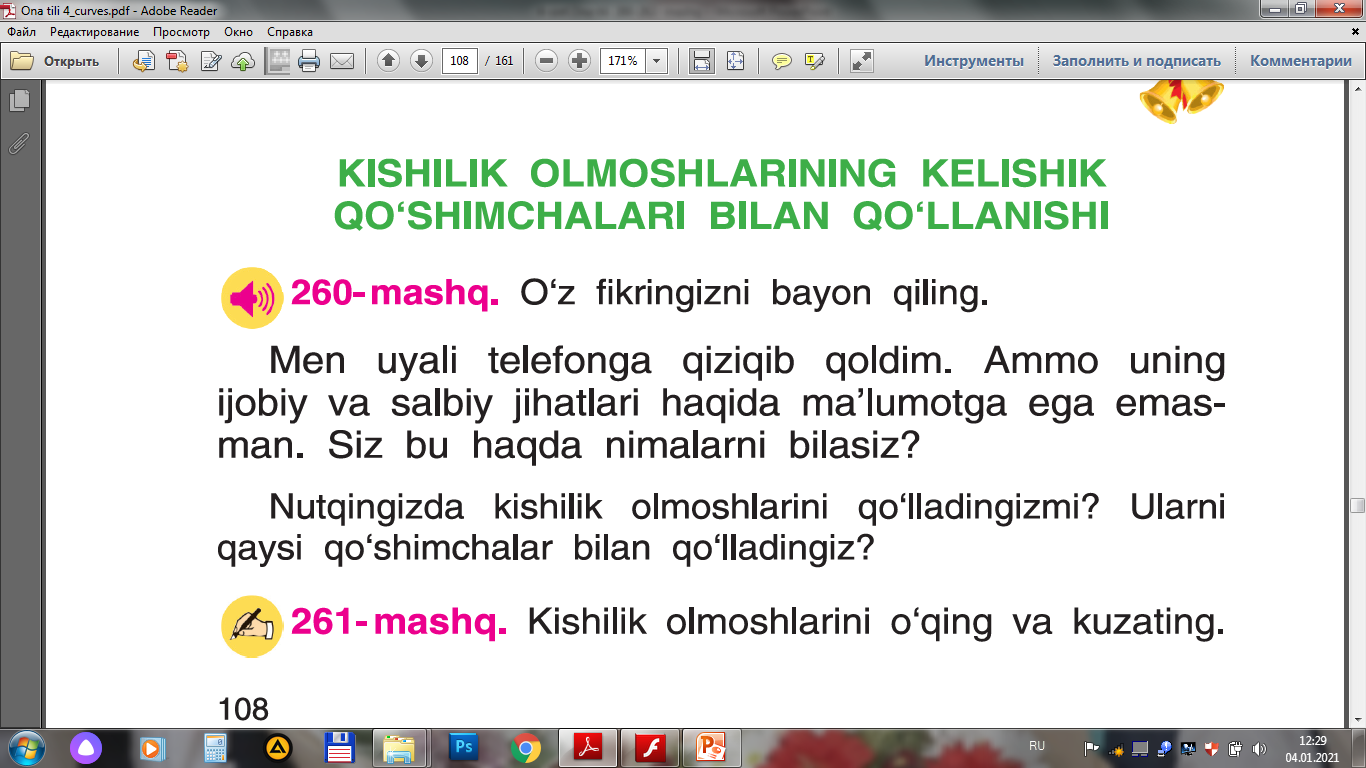 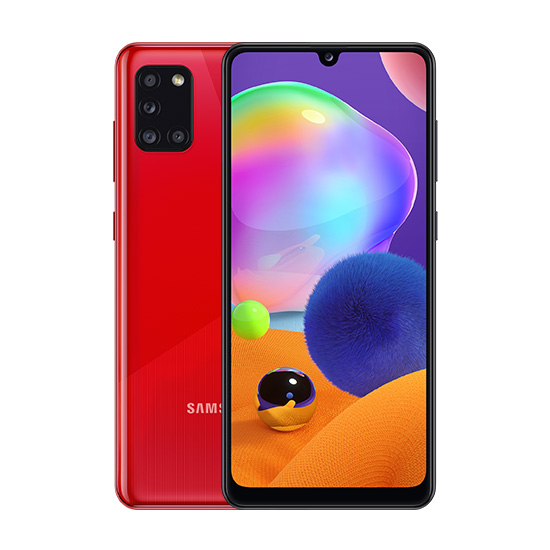 Uyali telefon haqida bilishni istaysizmi?
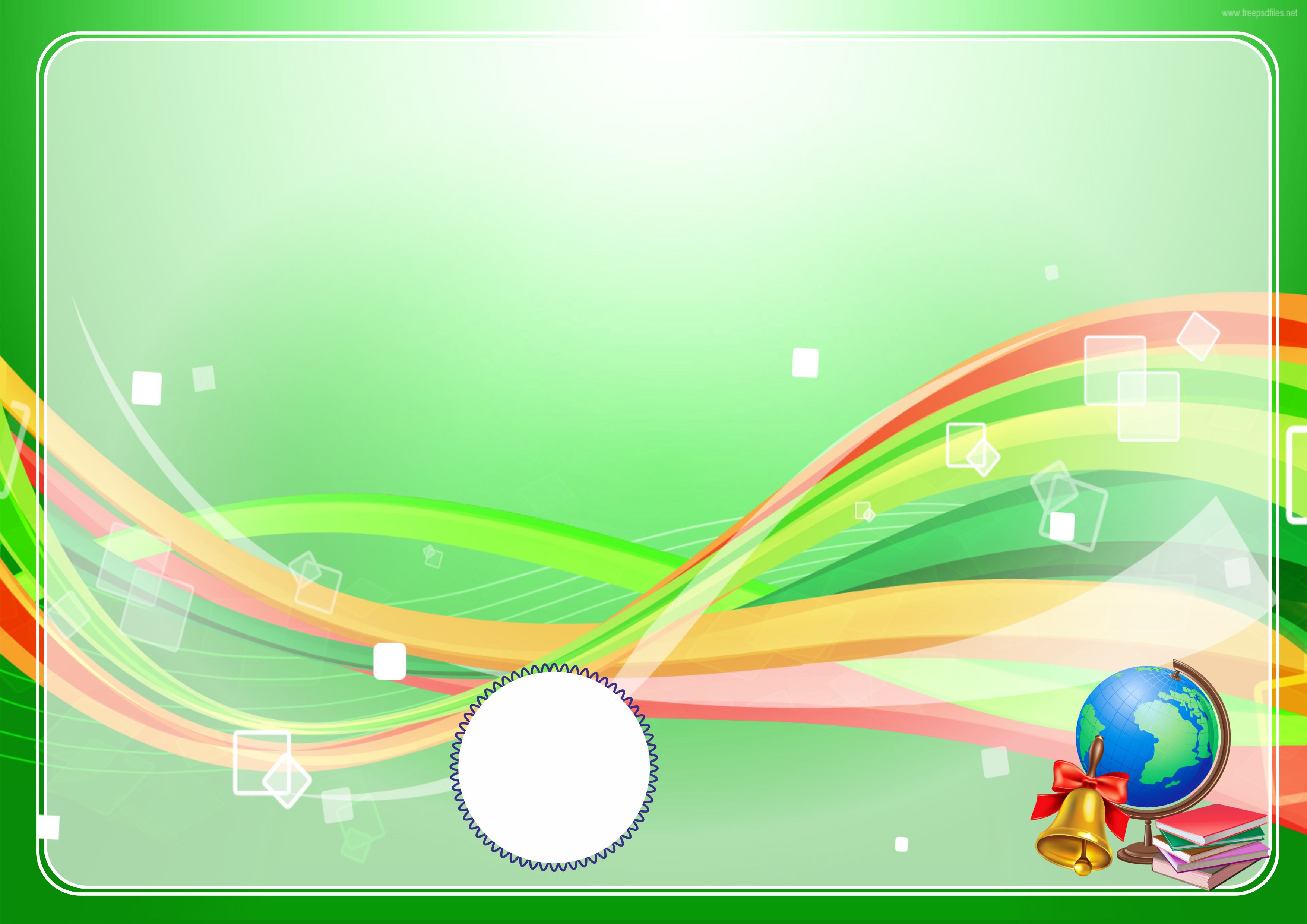 Uyali telefon haqida qiziqarli ma’lumotlar
1. Uyali telefondan birinchi qo'ng'iroq 
1973-yil 3-aprelda amalga oshirilgan.
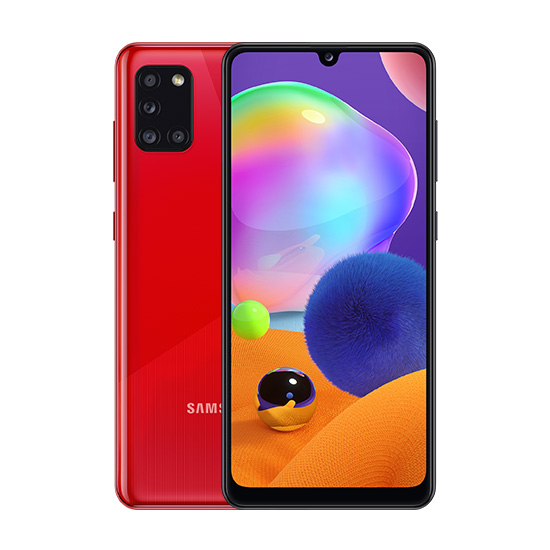 2. Eng ko'p sotilgan uyali telefon Nokia 1100 bo'lgan.
3. Uyali telefonlarning kirib kelishi soat va budilniklarga bo'lgan ehtiyojning yo‘qolishiga sabab bo'ldi.
4. Uyali telefonga o'rganib qolish nomofo-biya deyiladi.
5. Biz kuniga telefonga 150 marta qaraymiz.
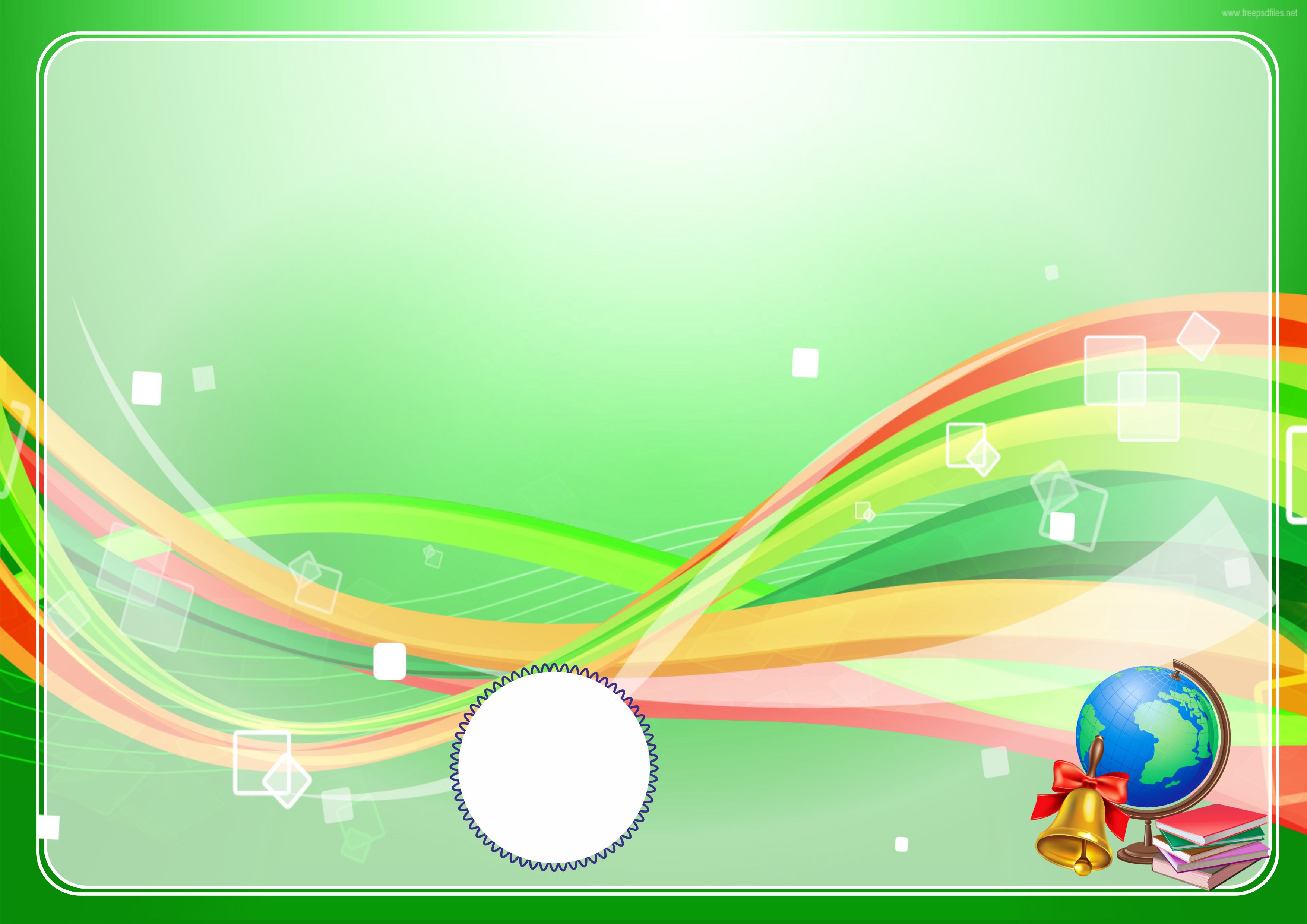 Uyali telefon haqida qiziqarli ma’lumotlar
6. Dunyodagi odamlarga qaraganda 
uyali telefonlarning soni ko'proqdir.
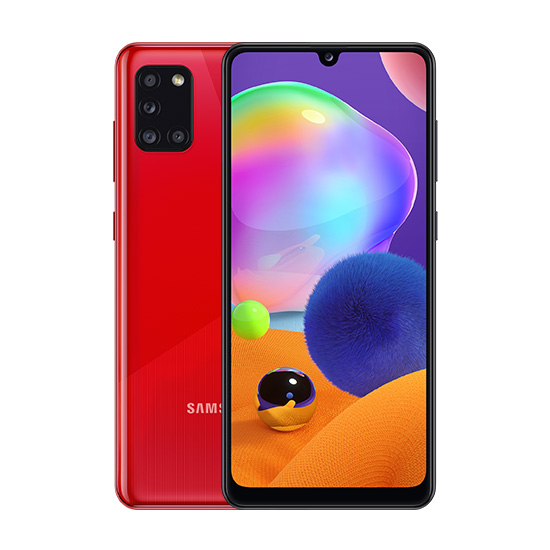 7. Dunyodagi eng qimmat telefon 95,5 million dollar turadi.
8. 70% telefon Xitoyda ishlab chiqariladi.
9. Uyali telefondan foydalanuvchilar, aso-san,  vaqtlarini o'yinlarga va ijtimoiy tarmoqlar-
ga sarflashadi.
10. Uyali telefondan ko‘p foydalanish  sog‘liq uchun zararli.
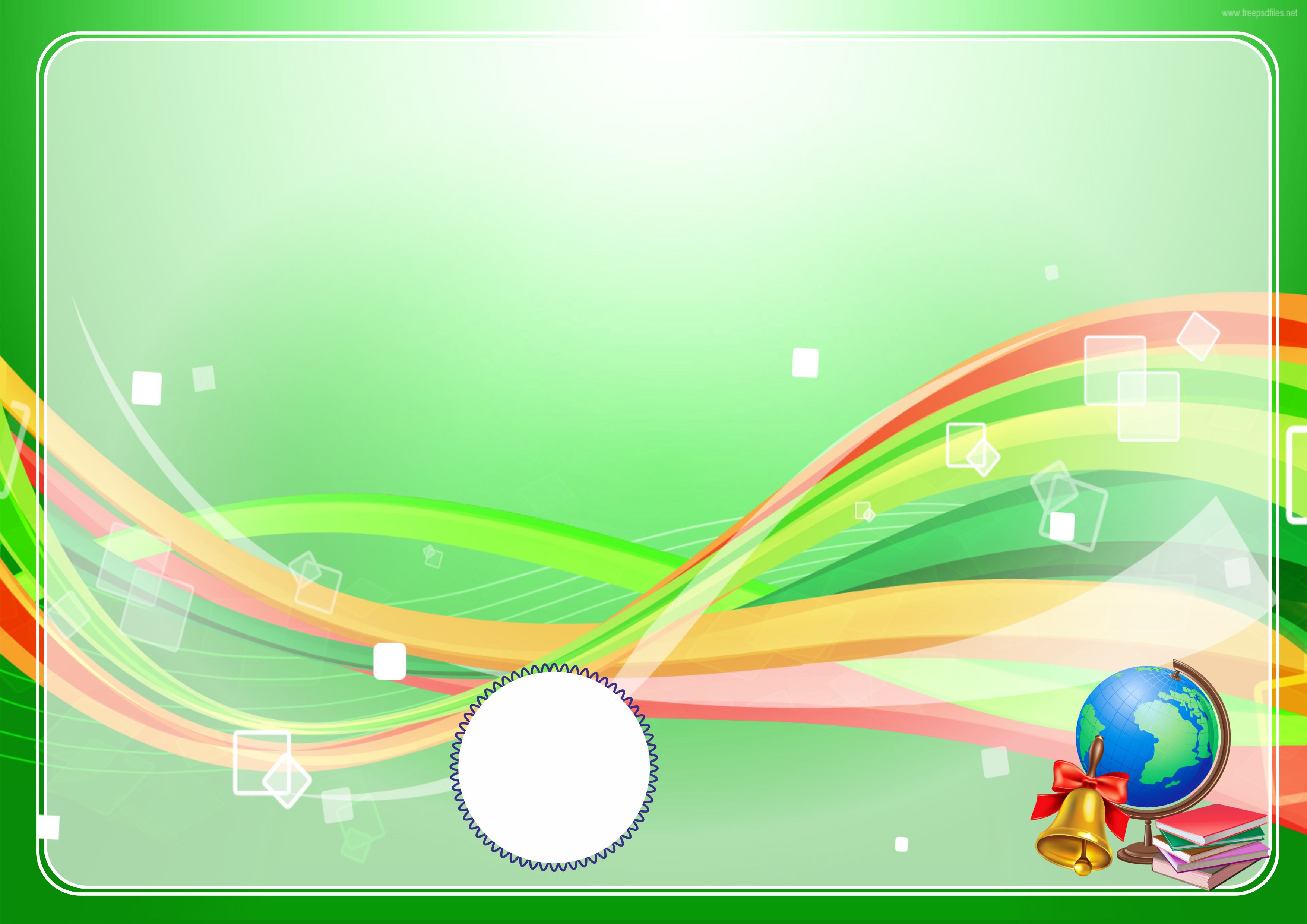 Foydali maslahatlar:
Uyali  telefondan  kamroq foydalanishga  harakat  qiling;
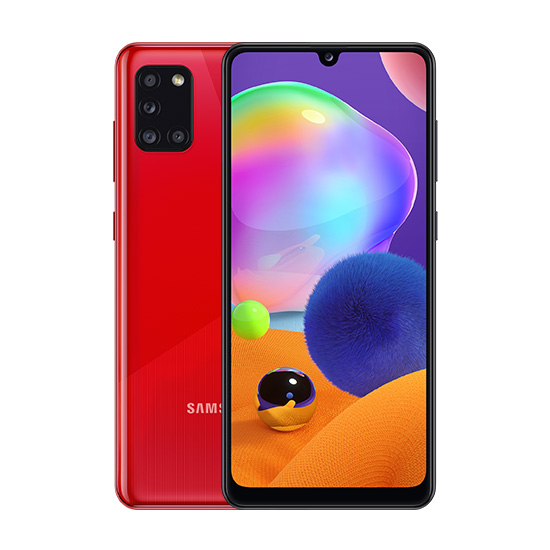 Uyali  telefonni  himoyalovchi  g‘ilofda olib yuring;
Qayta  foydalanish  zaruratida 15-20 daqiqadan  so‘ng  ishlating;
Iloji bo‘lsa, eshitgichdan foydalaning.
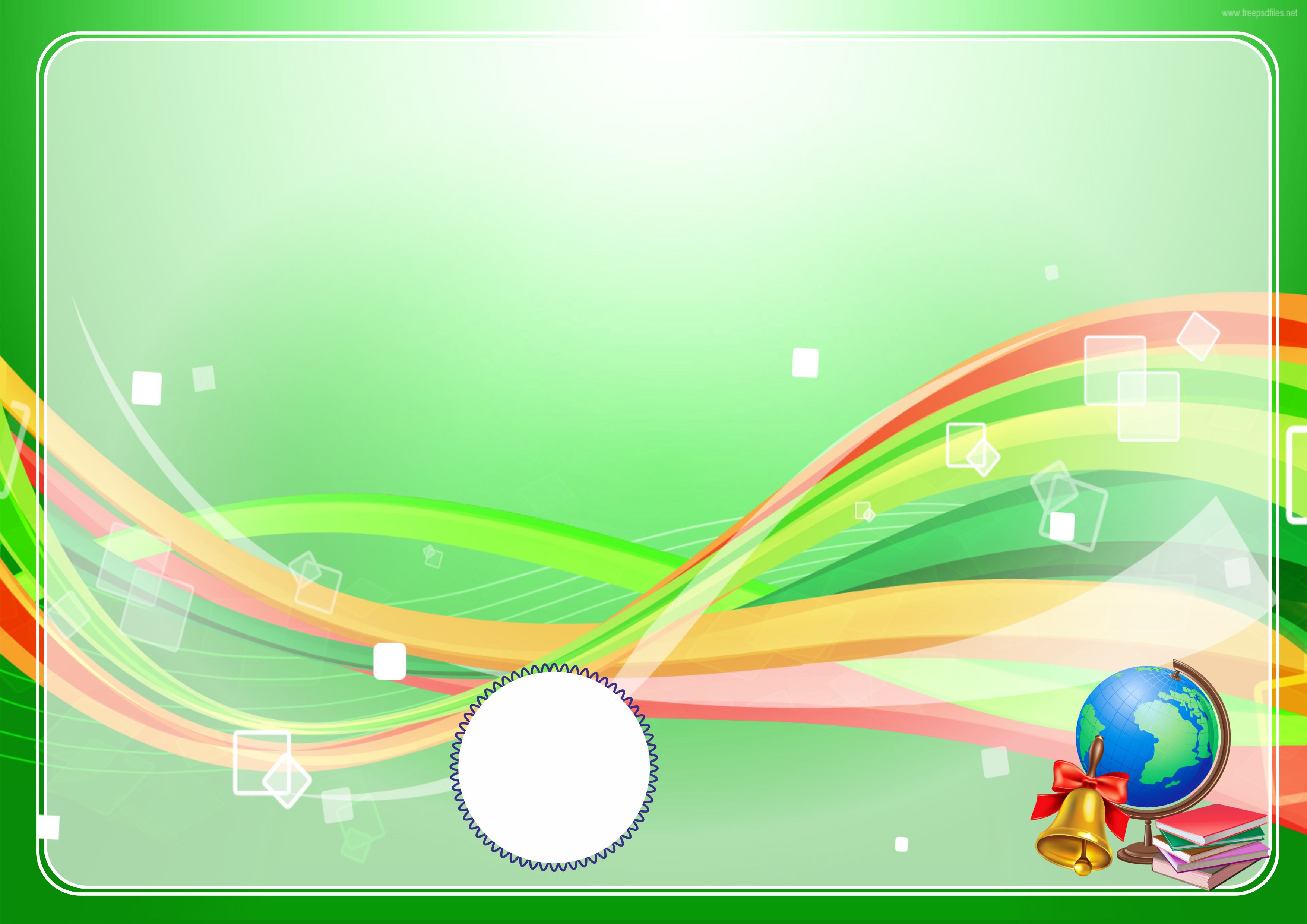 Topshiriq. Matnni o‘qing. Matnda kishilik  olmoshlari qanday qo‘shimchalar bilan qo‘llanilgan?
Maktabim
Men Yakkasaroy tumanidagi 144-maktabda o‘qiyman. Bizning maktabimiz shahar markazida joylashgan. Uning sinf xonalari keng va yorug‘. 
	Menga bu maktabda o‘qish juda yoqadi.
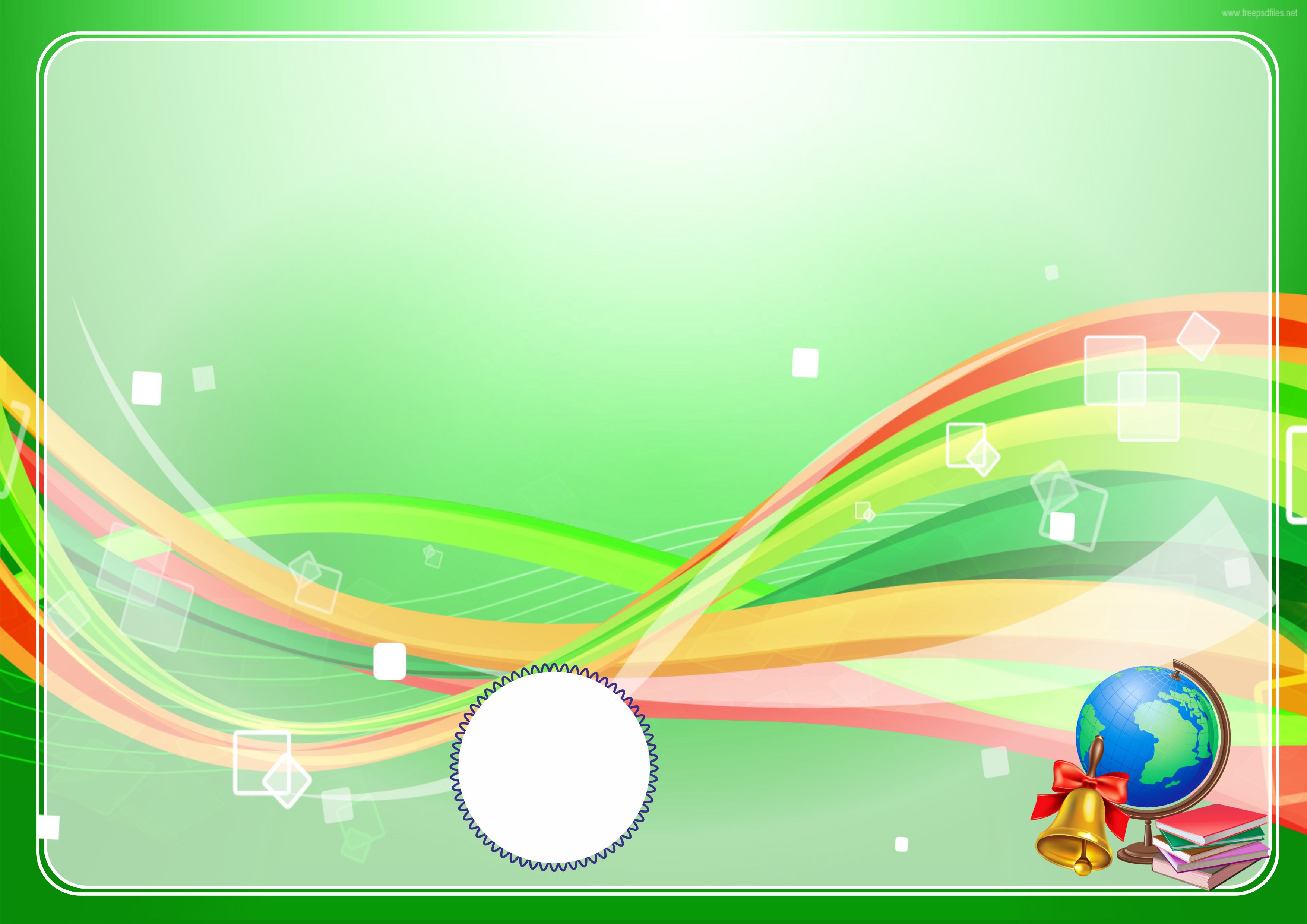 Topshiriq. Matnni o‘qing. Matnda kishilik  olmoshlari qanday qo‘shimchalar bilan qo‘llanilgan?
Maktabim
Men Yakkasaroy tumanidagi 144-maktabda o‘qiyman. Bizning maktabimiz shahar markazida joylashgan. Uning sinf xonalari keng va yorug‘. 
	Menga bu maktabda o‘qish juda yoqadi.
Kishilik olmoshlari kelishik qo‘shimchalari bilan qo‘llanadi.
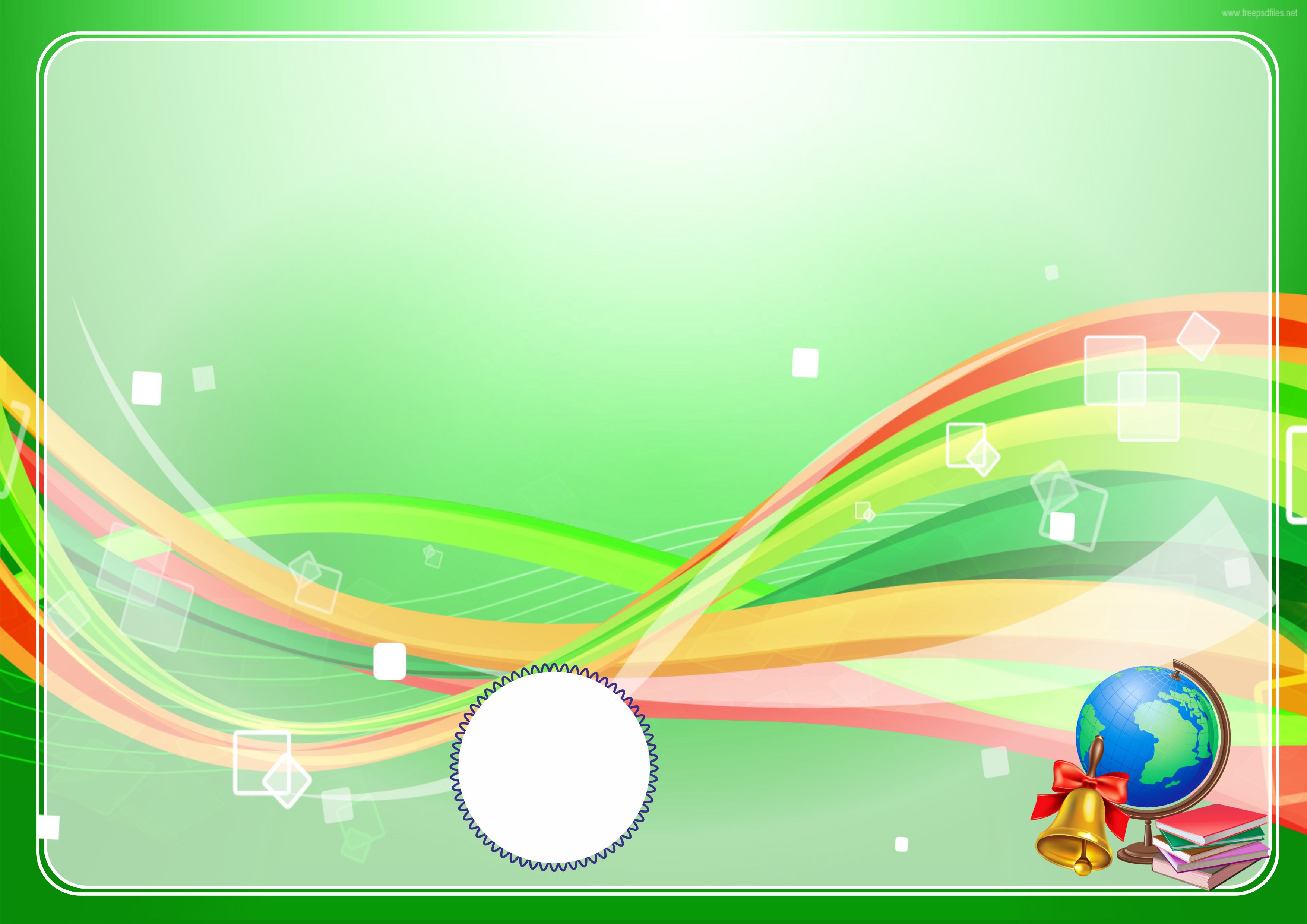 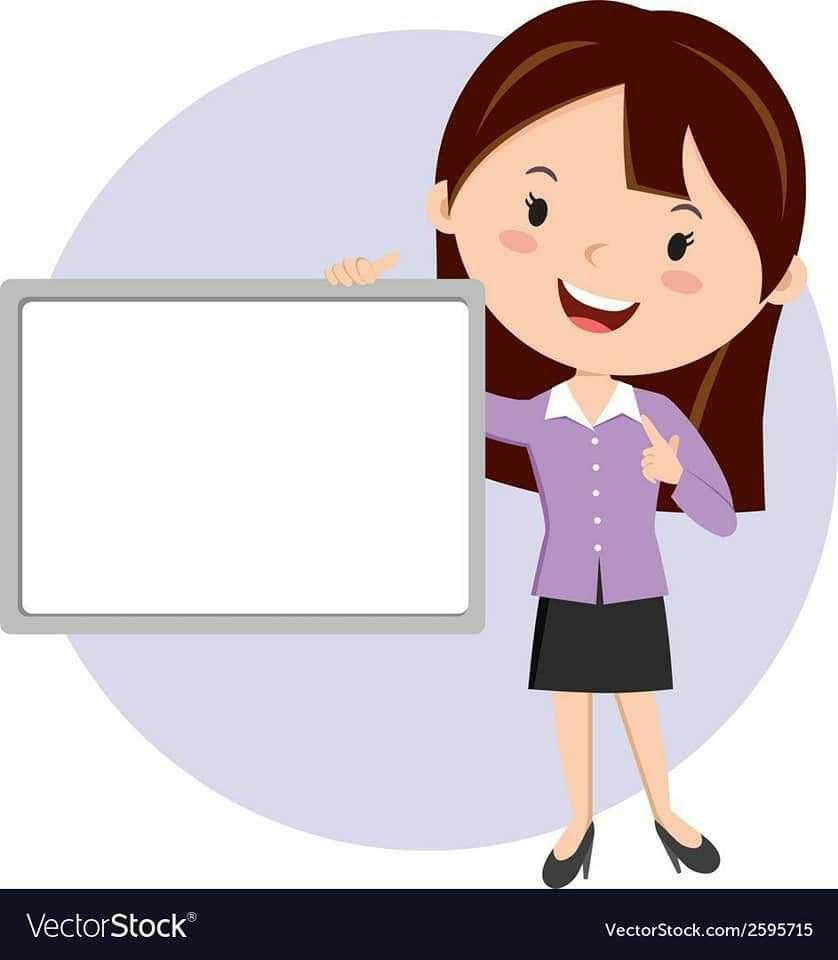 ESLAB QOLING!
Men, sen olmoshlariga qaratqich va tushum kelishigi qo‘shimchasi qo‘shilganida asosda n tovushi tushadi va mening, sening shaklida yoziladi.
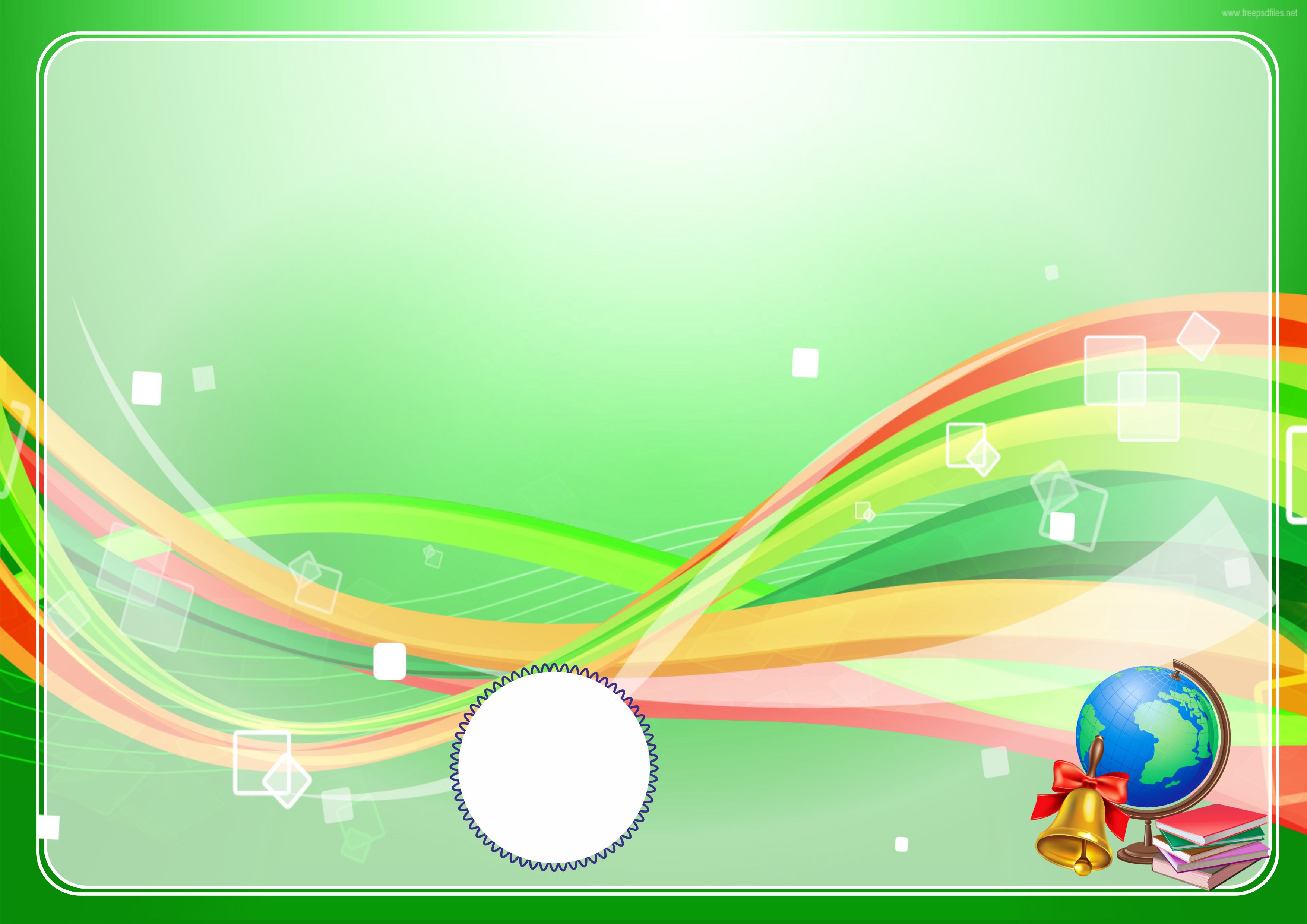 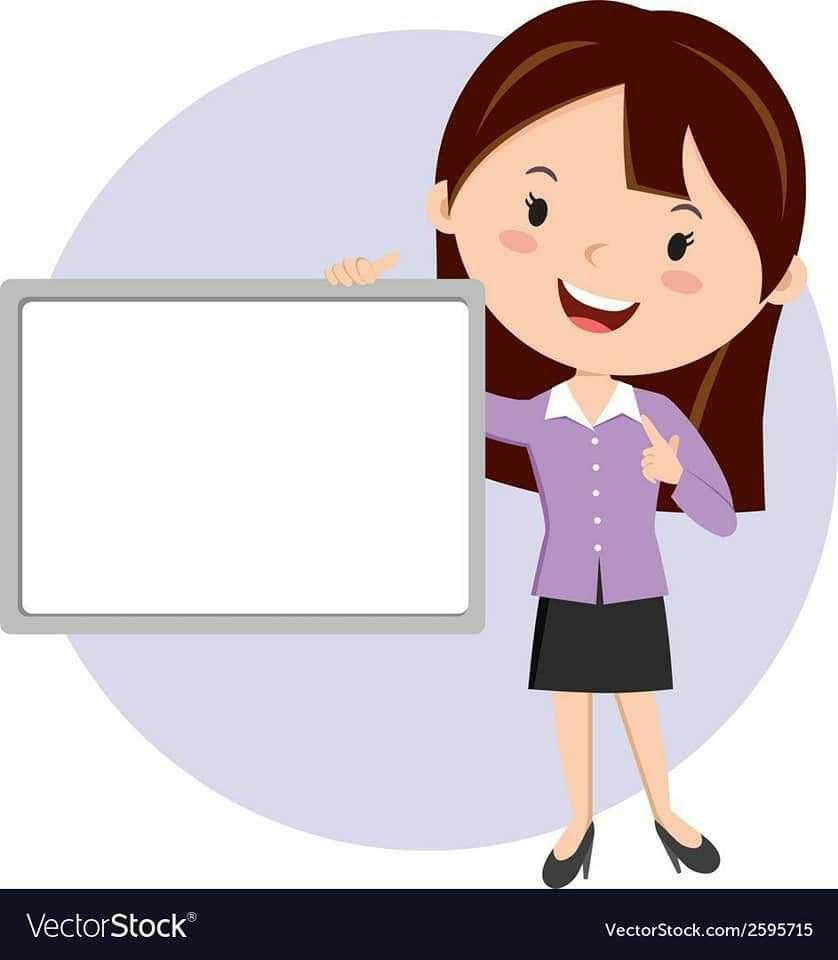 ESLAB QOLING!
men + ning = mening
sen + ning = sening
men + ni = meni
sen + ni = seni
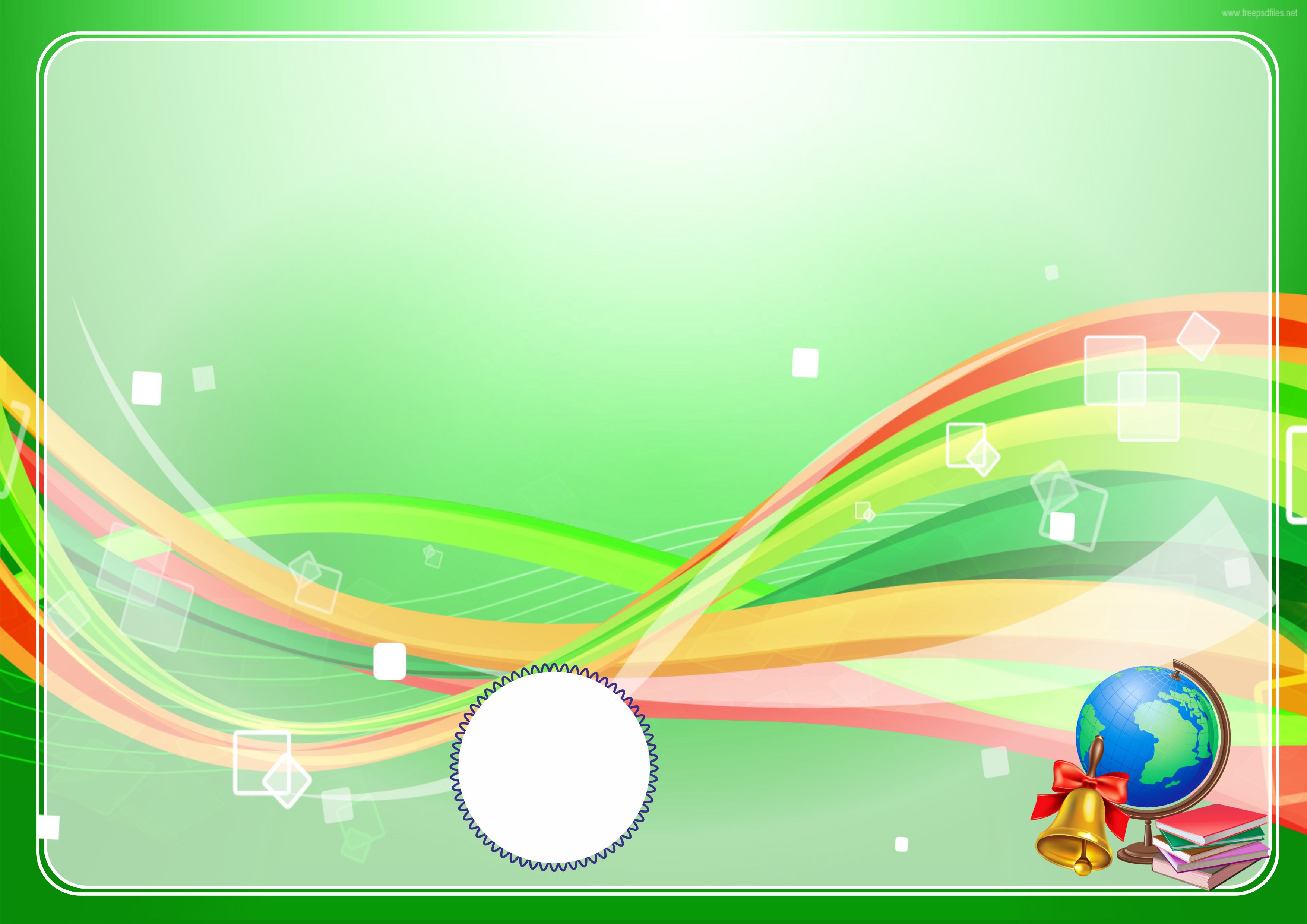 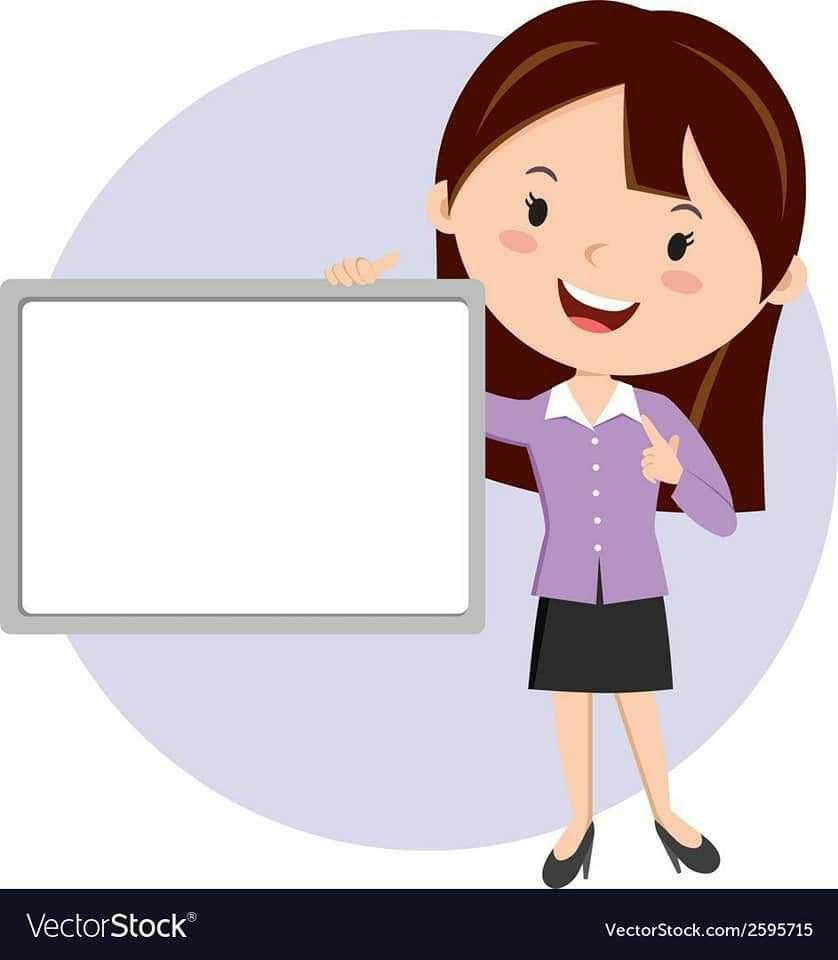 ESLAB QOLING!
U olmoshiga jo‘nalish, o‘rin-payt va chiqish kelishigi qo‘shimchasi qo‘shilganida asosda n tovushi ortadi va unga, unda, undan shaklida yoziladi.
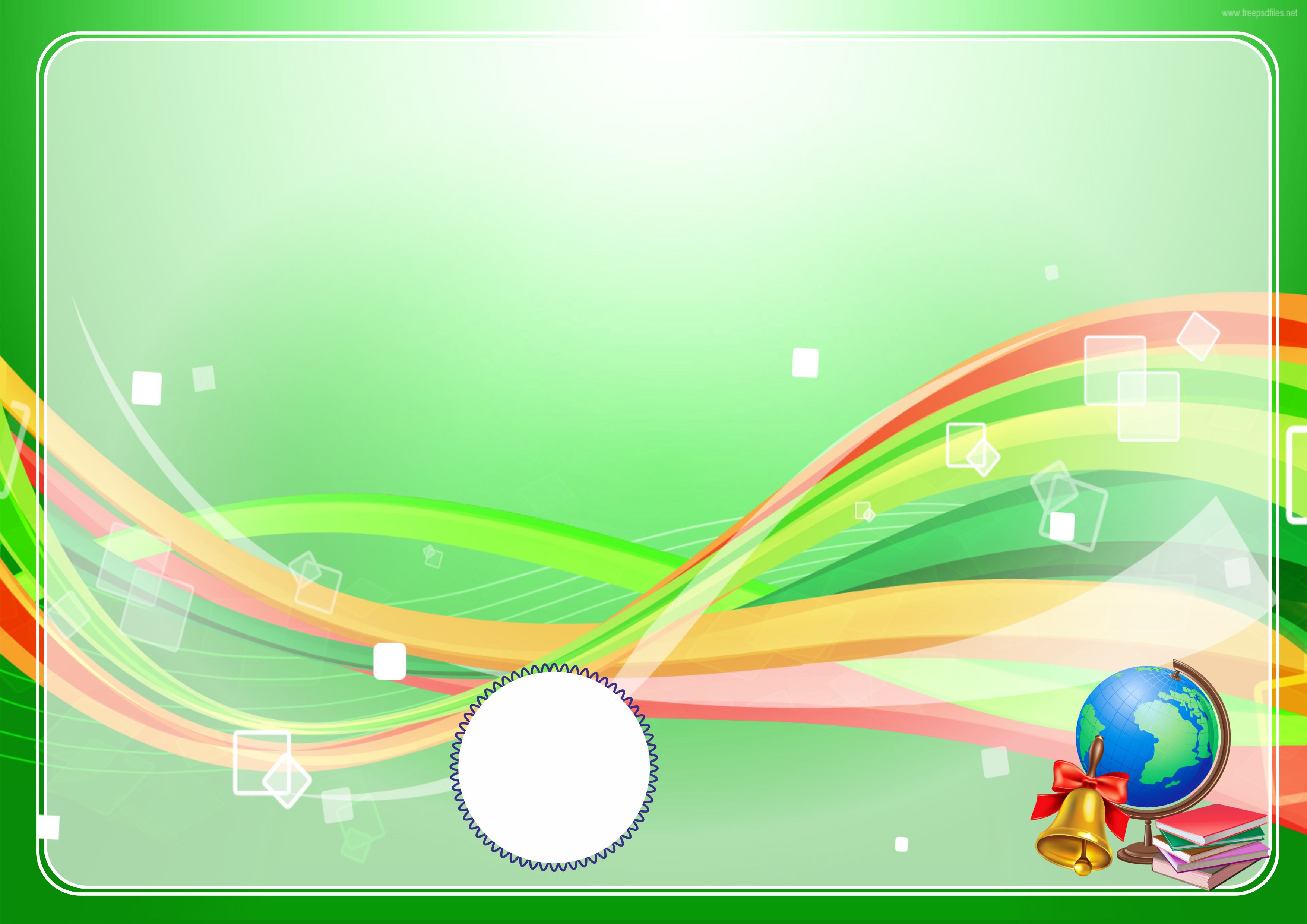 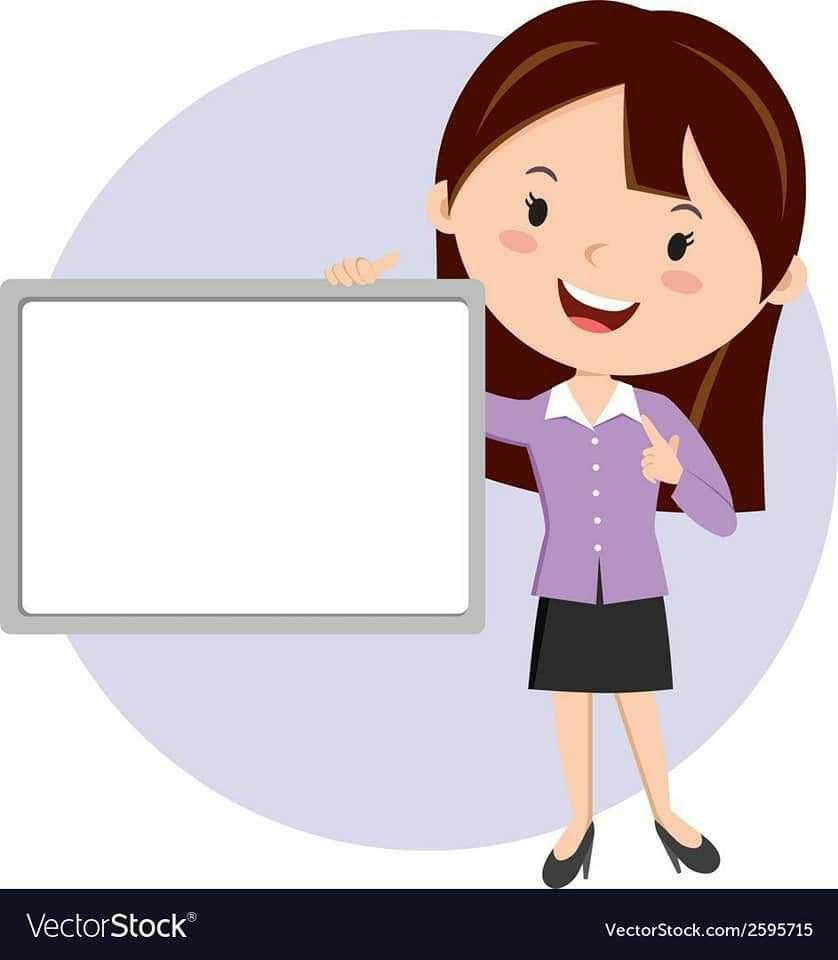 ESLAB QOLING!
u + ga = unga
u + da = unda
u + dan = undan
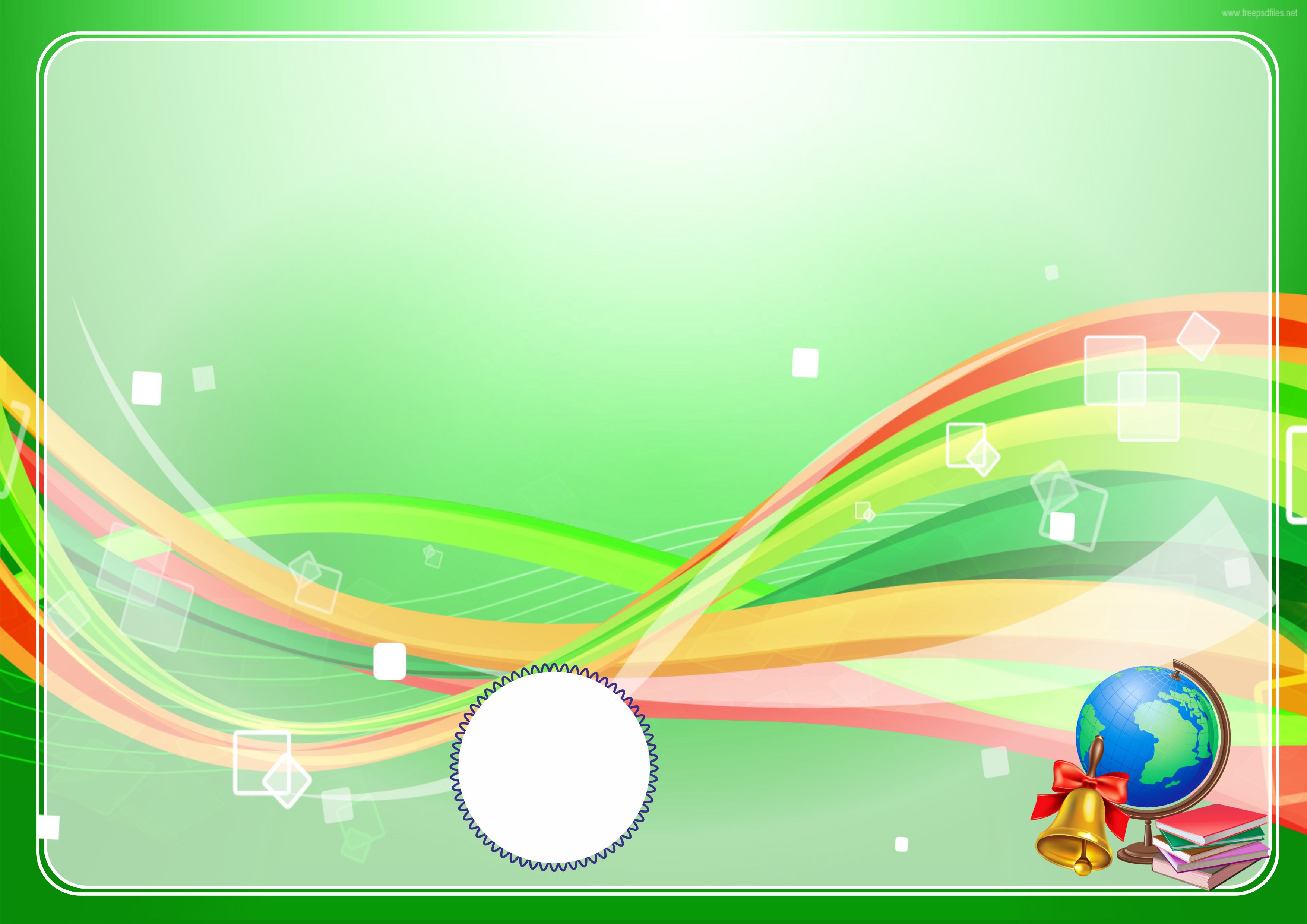 261-mashq. Meni, mening, seni, sening olmoshlarini qatnashtirib, o‘zingizni qiziqtirgan kasb haqida gap tuzing.
Namuna:
1. Mening opam shahar markazidagi shifoxonada xamshira bo‘lib ishlaydilar.
2. Sening kelajakda uchuvchi bo‘lib yetishuvingda, albatta,  ustozingning  hissasi bor.
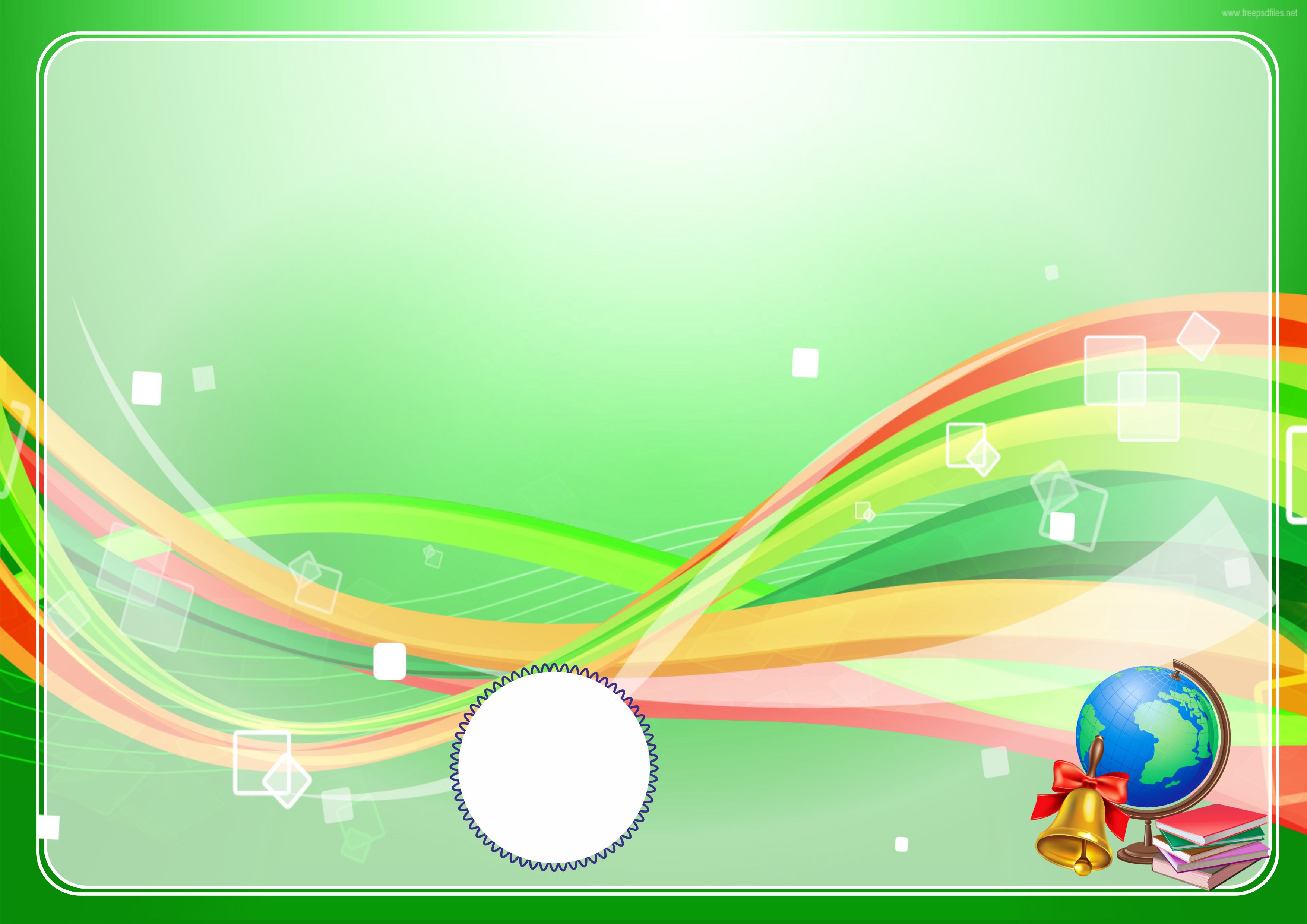 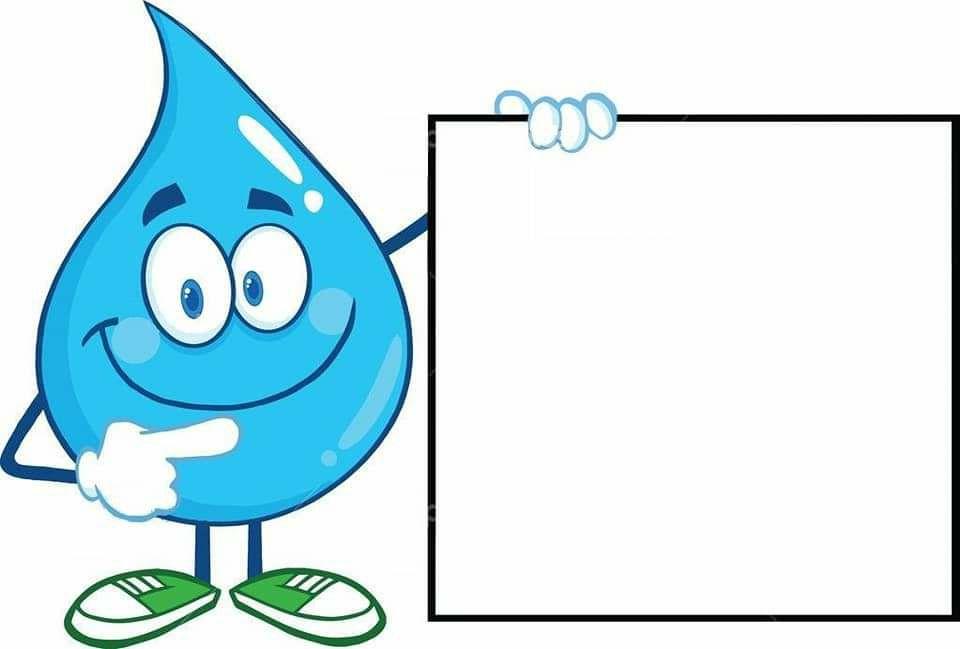 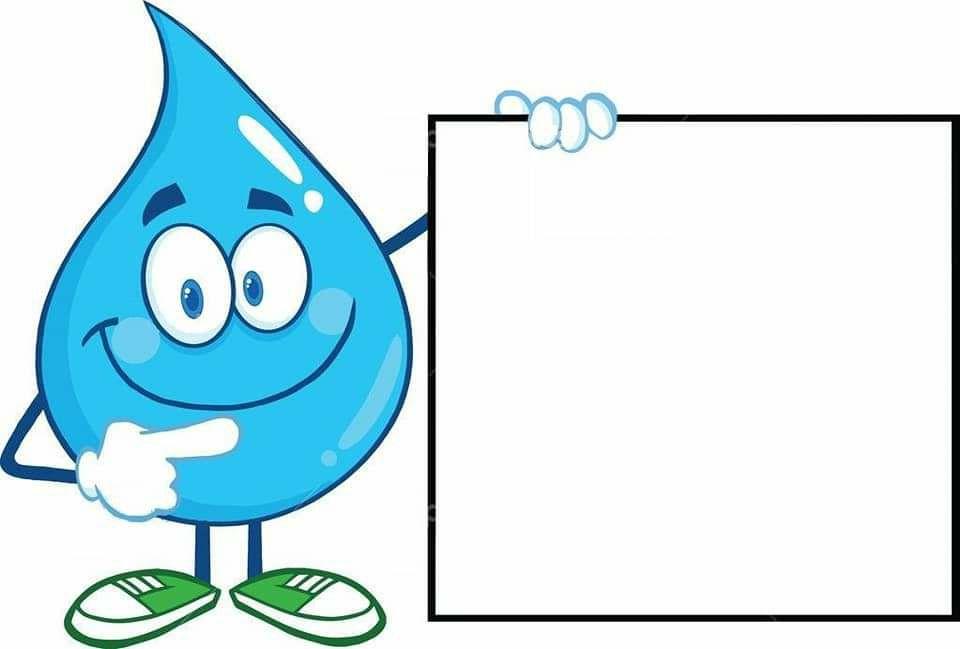 Mustaqil topshiriq
262-mashq. O‘zingizning hayotingizda yuz bergan qiziqarli voqealar haqida hikoya yozing. Unda kishilik olmoshlaridan foydalaning.